1. Listen, point, and repeat.
Click here to listen
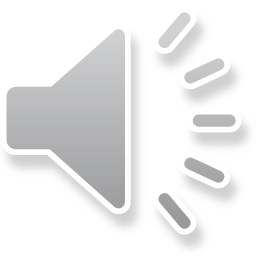 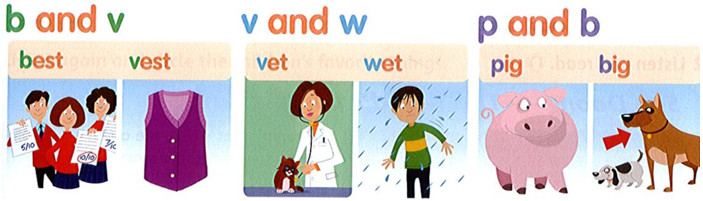 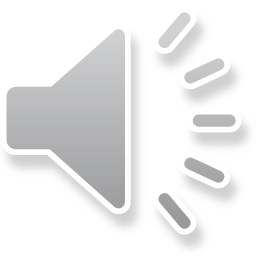 2. Listen and read.
Click here to listen
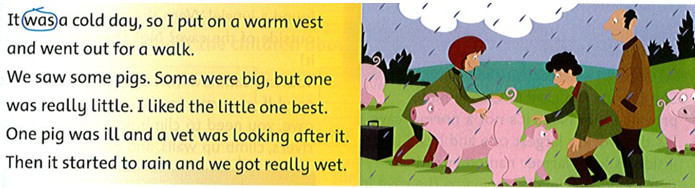 It was a cold day, so I put on a warm vest and went out for a walk.
We saw some pigs. Some were big, but one was really little. I liked the little one best.
One pig was ill and a vet was looking after it.
Then it started to rain and we got really wet.
Đó là một ngày lạnh, vì vậy tôi mặc áo ấm và ra ngoài đi bộ.
Tôi nhìn thấy nhiều con lợn. Một vài con lớn, nhưng có 1 con nhỏ. Tôi thích con nhỏ nhất.
Một con lợn bị ốm và có người đang khám và chăm sóc nó.
Sau đó trời bắt đầu mưa bà chúng tôi đã thực sự ướt.
3. Read again. Circle the words with the sounds from 1. Use red for "b", pink for "v", blue for "w", and green for "p".
Lời giải chi tiết:
"b": big, but, best
"v" : vest, vet
"w": was, warm, went, we, were,was, wet
"p": put, pigs
4. Listen and circle the correct word. Match.
Click here to listen
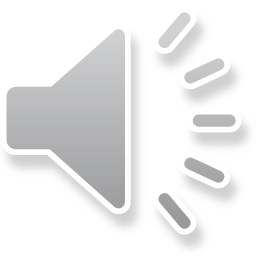 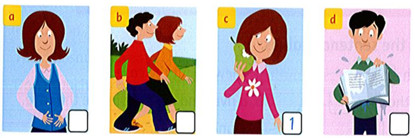